ПРОЕКТ
«ОВОЩИ - ПОЛЕЗНЫЕ
ПРОДУКТЫ»
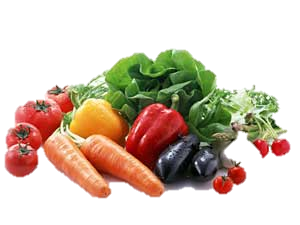 Выполнила воспитатель 
МДОБУ детский сад № 10 
Давыдова М. В.
ПРЕДПОЛАГАЕМЫЕ РЕЗУЛЬТАТЫ
Потребность
Дети узнают и называют разные овощи.
Образ желаемого результата
Дети выражают интерес узнать о том, какие овощи нужны для приготовления борща.
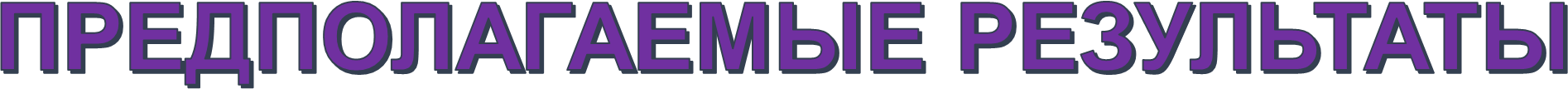 Мотив 
Дети хотят узнать, чем полезны овощи и что из них можно сварить.
Целеполагание
Дети узнают о витаминах, об их пользе для здоровья человека.
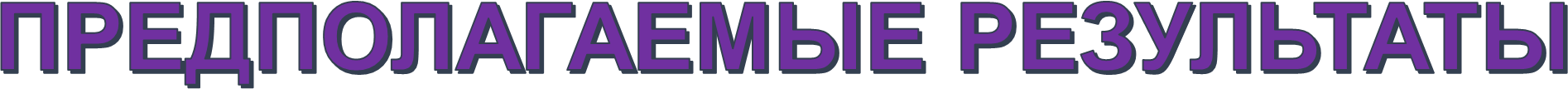 Планирование 
Дети совместно с воспитателем обговаривают последовательность ознакомления со свойствами овощей. Подготавливают необходимые овощи для приготовления «борща».
Действия 
Рассматривают овощи, пробуют их на вкус, и наклеивают овощи в кастрюлю.
Анализ 
Сравнивают овощи между собой, находят сходства и различия и делают общий вывод.
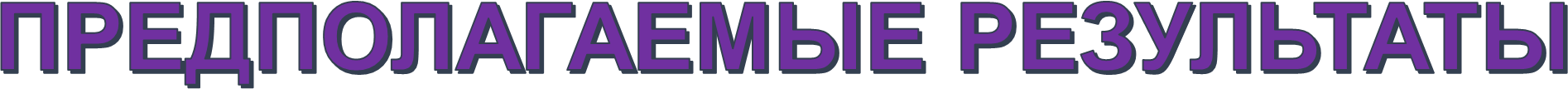 1.Дети правильно называют овощи.
2.Дети определяют овощи по характерным признакам. 
3.Дети стали больше есть овощей, осознав их полезность.
4.Дети стали интересоваться приготовлением блюд из овощей.
ЗАДАЧИ
- расширить и обобщить знания детей об овощах;
-учить детей наклеивать готовые формы овощей на занятии по аппликации;
-формировать у детей познавательный интерес к окружающему миру, родной природе;
-познакомить с разнообразием овощей, их отличительными особенностями и лечебными свойствами; помочь осознать роль овощей в здоровом питании человека.
- Развивать мышление, желание поддерживать диалог
- Воспитывать осознанное отношение к необходимости есть овощи, чтобы противостоять болезням.
СОДЕРЖАНИЕ ДЕЯТЕЛЬНОСТИ
Формирование потребности (1 половина дня): дидактическая игра: «Чудесный мешочек»
Пальчиковая гимнастика «Салат»

Формирование образа желаемого результата 
(1половина дня):
Чтение русской народной сказки «Репка»,  стихотворений про овощи.
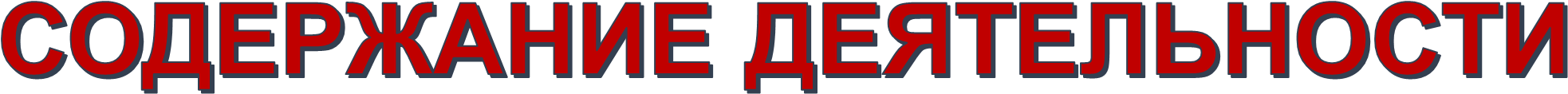 Формирование мотива(1 половина дня): 
Рассматривание слайдов: «Овощи» 
Просмотр мультфильма  «Овощная сказка» (вторая половина дня)

Стимулирование целеполагания (2 половина дня): 
Игра-экспериментирование: «Вершки и корешки»
Словесная игра: «Что сажают в огороде?»
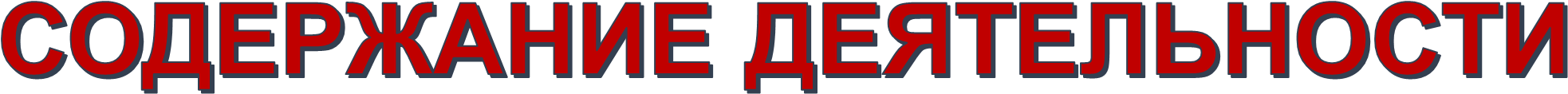 Стимулирование планирования: 
Постановка ближней системы
 перспективы (обговаривание воспитателя с детьми 
последовательности реализации задач )
Координация выполнения действий (первая половина дня):
НОД «Сварим борщ из овощей»
Хороводная игра: «Зайка шёл»
(2 половина дня)
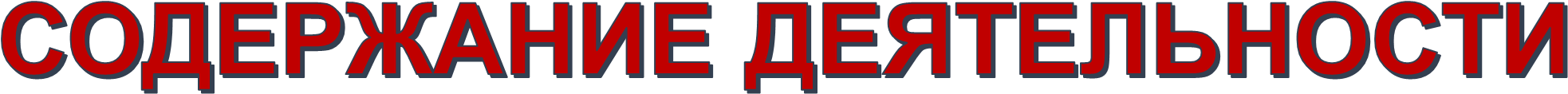 Анализ:
Аппликация «Сварим борщ»
Выявление 
причинно - следственных связей
(все овощи полезны)
УМК
Методическое обеспечение
дидактическая игра: «чудесный мешочек»
Пальчиковая гимнастика «Салат»
Чтение русской народной сказки «Репка»,  
стихотворений про овощи. «Презентация «Овощи»»  Словесная игра: «Что сажают в огороде?» Игра-экспериментирование: «Вершки и корешки» Хороводная игра: «Зайка шёл»
Аппликация «Сварим борщ»

Дидактическое обеспечение
«Овощная сказка» мультфильм
РЕЗУЛЬТАТИВНОСТЬ РАБОТЫ
Общий уровень достижения образовательного результата детьми и каждого образовательного результата (воспитатель Давыдова М.В.)
          Общий уровень – 2 подгруппы
Фото - материалы (воспитатель Давыдова М.В)
СПАСИБО ЗА ВНИМАНИЕ!
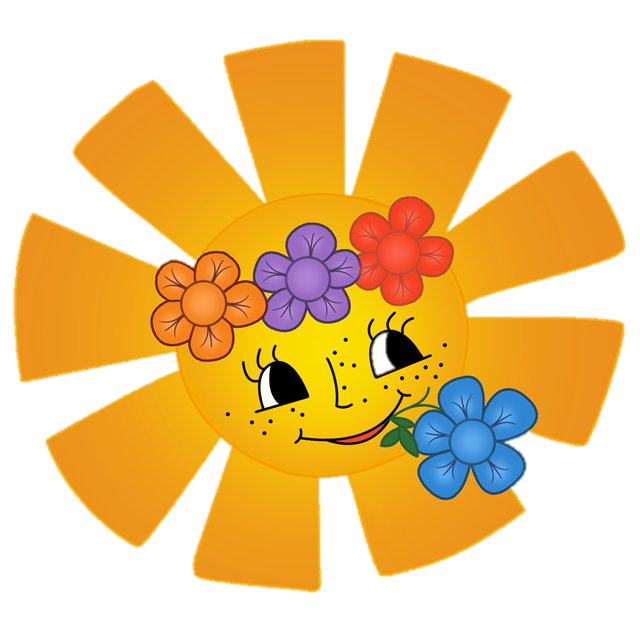